Figure 1. The stable array task. A circular array of eight distinct, uniformly spaced objects remained continuously lit ...
Cereb Cortex, Volume 15, Issue 8, August 2005, Pages 1198–1206, https://doi.org/10.1093/cercor/bhi002
The content of this slide may be subject to copyright: please see the slide notes for details.
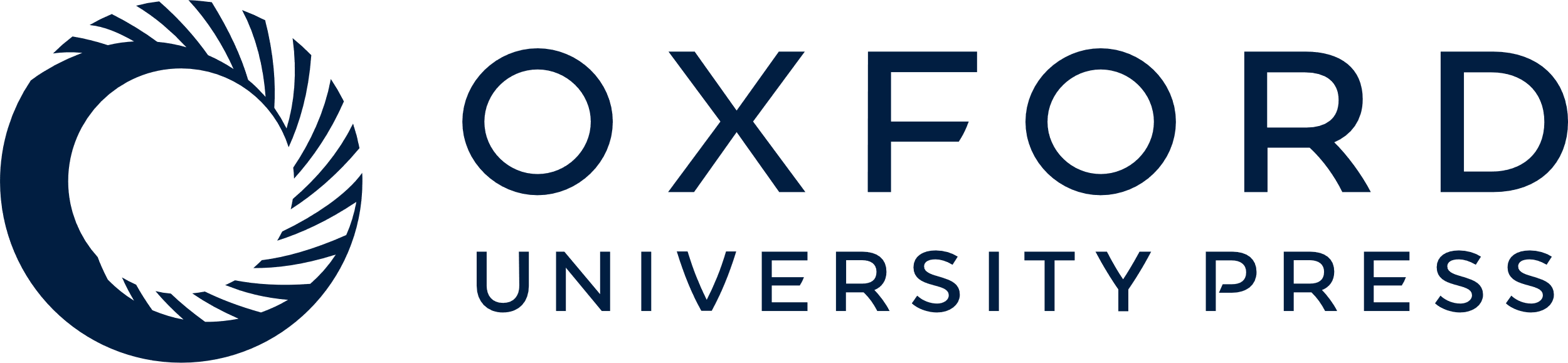 [Speaker Notes: Figure 1. The stable array task. A circular array of eight distinct, uniformly spaced objects remained continuously lit during the trial and inter-trial intervals for the duration of data collection. The display was centered on a central fixation point (small black square). Stimuli were always positioned at eight standard directions separated by 45° as shown. Array radius was adjusted so that the receptive field of the neuron being recorded (gray oval) fell upon one of the stable array elements as soon as the monkey achieved central fixation. Following presentation of the cue there was a variable delay period, after which the monkey was rewarded for making a saccade to the stable array object that matched the cue. The cue-in and cue-out-of-receptive-field versions are identical except for the location of the cue. The objects shown in this illustration resemble the actual objects that were used in shape, but the actual objects also differed from each other in color. Visual stimuli are not drawn to scale.


Unless provided in the caption above, the following copyright applies to the content of this slide: © Oxford University Press 2005; all rights reserved]